LEGAL UPDATE 2016
Laurie A. Petersen
Lindner & Marsack, S.C.
lpetersen@lindner-marsack.com
(414) 226-4804
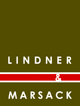 NEW SALARY LEVEL FOR OVERTIME EXEMPTIONS
Must continue to perform "exempt" duties

$47,476 min. salary for exemption
December 1, 2016
At least $913/week ($47,476/year)
Doubled from old salary level ($23,660/year) 
Federal/FLSA – weekly overtime – 1.5x over 40
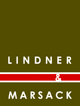 NEW SALARY LEVEL FOR OVERTIME EXEMPTIONS
Up to 10% of standard salary level (i.e., $91 of $913) can come from non-discretionary bonuses, incentive payments, and commissions, paid at least quarterly, or more frequently.

Fed. only
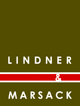 NEW SALARY LEVEL FOR OVERTIME EXEMPTIONS
Highly Compensated Employees:
$134,004 per year in total compensation, including payment of at least $913/week 
Increased from $100,000/year (old rule)

Fed. only
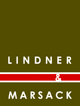 NEW SALARY LEVEL FOR OVERTIME EXEMPTIONS
Automatic adjustments for the first time 
Every three years, starting Jan. 1, 2020
Notice at least 150 days before
Goal: maintain the salary level at the 40th percentile
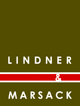 Exempt & Salary Audits
Are "exempt" EEs earning enough $$$ and performing "exempt" duties?
Reclassify exempt to non-exempt?
Hourly wage or salaried, non-exempt? 1/40 rule.
Control O/T?
Time records, remote access
Increase salary?
Retroactive? Prospective? Total Exposure?
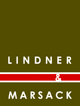 Additional, New Federal Laws & Regulations
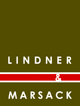 LGBT Issues
Examples of LGBT-related claims the EEOC views as unlawful sex discrimination:

Failing to hire an applicant because she is a transgender woman.
Firing an employee because he is planning or has made a gender transition.
Denying an employee equal access to a common restroom corresponding to the employee's gender identity.  Both EEOC and OSHA offer guidance on this issue.
Harassing an employee because of a gender transition, such as by intentionally and persistently failing to use the name and gender pronoun that correspond to the gender identity with which the employee identifies, and which the employee has communicated to management and employees.
Denying an employee a promotion because he is gay or straight.
LGBT Issues
More examples of LGBT-related claims the EEOC views as unlawful sex discrimination:

Discriminating in terms, conditions, or privileges of employment, such as providing a lower salary to an employee because of sexual orientation, or denying spousal health insurance benefits to a female employee because her legal spouse is a woman, while providing spousal health insurance to a male employee whose legal spouse is a woman.
Harassing an employee because of his or her sexual orientation, for example, by derogatory terms, sexually oriented comments, or disparaging remarks for associating with a person of the same or opposite sex.
Discriminating against or harassing an employee because of his or her sexual orientation or gender identity, in combination with another unlawful reason, for example, on the basis of transgender status and race, or sexual orientation and disability.
LGBT Issues
Wisconsin State law provides protection from discrimination for employees based on sexual orientation.  Title VII does not, but cases do proceed on the basis of gender stereotyping.  EEOC enforcement initiative is broader.

EEOC v. Bojangles Restaurants, Inc.,(E.D. N.C., Civ. No. 5:16-cv-00654-BO, filed July 6, 2016). The EEOC sued Bojangles Restaurants, Inc., a North Carolina corporation operating a chain of fast food restaurants, alleging that it discriminated against charging party, Jonathan Wolfe, a transgender woman, by subjecting her to a hostile work environment because of her gender identity in violation of Title VII. Specifically, the EEOC alleges that Wolfe was repeatedly subjected to offensive comments about her gender identity and appearance, in particular belittling comments by managers demanding that Wolfe engage in behavior and grooming practices that are stereotypically male. The EEOC is seeking injunctive relief to prohibit Bojangles Restaurants from engaging in unlawful sex discrimination in the future, as well as backpay, compensatory damages, and punitive damages for Wolfe.
LGBT Issues
EEOC v. Scott Medical Health Center, P.C., (W.D. Pa., Civ. No. 2:16-cv-00225-CB, filed March 1, 2016). The EEOC sued Scott Medical Health Center, P.C., a provider of pain management and weight loss services, alleging that it discriminated against charging party Dale Baxley on the basis of sex in violation of Title VII when it subjected him to harassment because of his sexual orientation and/or because he did not conform to the employer's gender-based expectations, preferences, or stereotypes. The Commission further alleges that the defendant failed to take action to stop the harassment after Baxley complained, resulting in his constructive discharge. According to the EEOC's lawsuit, Baxley's immediate supervisor knew that Baxley was gay and frequently assailed him with highly offensive anti-gay epithets, and other vulgar epithets based on sex stereotypes. When Baxley complained about the harassment to the medical director, the medical director took no corrective action. After two to three more weeks of continued harassment, Baxley resigned to avoid being subjected to the highly offensive conduct. The EEOC is seeking injunctive relief to prohibit Scott Medical Health Center, P.C. from engaging in unlawful sex discrimination in the future, as well as backpay, compensatory damages, and punitive damages for Baxley.
LGBT Issues
EEOC v. R.G. & G.R. Harris Funeral Homes Inc. (E.D. Mich., Civ. No. 2:14-cv-13710-SFC-DRG, filed Sept. 25, 2014). The EEOC sued Detroit-based R.G. & G.R. Harris Funeral Homes Inc., alleging that it discriminated based on sex by firing a funeral director/embalmer because she is transgender, because she was transitioning from male to female, and/or because she did not conform to the employer's gender-based expectations, preferences, or stereotypes in violation of Title VII. The Commission alleges that Amiee Stephens had been employed by Harris as a funeral Director/Embalmer since October 2007 and had always adequately performed the duties of that position. In 2013, she gave Harris a letter explaining she was undergoing a gender transition from male to female, and would soon start to present (e.g., dress) in appropriate business attire at work, consistent with her gender identity as a woman. Two weeks later, Harris's owner fired Stephens, telling her that what she was "proposing to do" was unacceptable. Defendant filed a motion to dismiss the complaint on November 19, 2014. The EEOC opposed the motion on December 10, 2014. On April 23, 2015, the court denied defendant's motion to dismiss. The court acknowledged that "even though transgendered/transsexual status is currently not a protected class under Title VII, Title VII nevertheless 'protects transsexuals from discrimination for failing to act in accordance and/or identify with their perceived sex or gender.'" Id. at 8. The court concluded that the EEOC had sufficiently pled a sex-stereotyping gender-discrimination claim under Title VII because the Commission alleged that Stephen's failure to conform to sex stereotypes was the driving force behind the funeral home's decision to fire Stephens. Id. at 14.
Defend Trade Secrets Act of 2016
Federal court action for misappropriation of trade secrets.
State claims also possible.
Three-year SOL.
Ex-parte seizure orders possible, e.g., of computers, servers & smartphones.
Relief: injunction and damages.
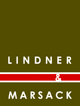 Defend Trade Secrets Act of 2016
Extraordinary relief, if willful & malicious: exemplary damages (2x) & attorneys' fees.
Immunity from EE disclosure to government investigators or if suspected violation of law.
Must give notice of immunity in all trade-secret agreements.
Failure to give notice waives exemplary damages and attorneys' fees award.
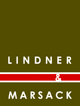 OSHA Workplace Injury Reporting and Retaliation
Establish policies & inform EEs about reporting workplace injuries
Without fear of retaliation or discouragement
No discipline or discharge for reporting
? Impact on safety-bonus programs ?
Impact on drug testing programs
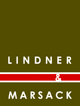 OSHA Workplace Injury Reporting and Retaliation
Electronic Reporting of OSHA Forms 300A Summary, 300 Log & 301 Incident Reports
Annually if ≥250 EEs 
20-250 EEs and App. A designated industry, then annual Form 300A
Upon notification
Reports due July 1, 2017 & 2018, then     March 2, 2019
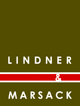 Over-broad Handbook Policies
NLRB active in this area – Sec. 7 rights
"Maintain a positive work environment"
Communicate "in a manner that is conducive to effective working relationships"

T-Mobile USA, 363 NLRB No. 171 (Apr. 29, 2016)
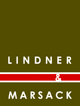 Over-broad Handbook Policies
Prohibits recording people or confidential information using cameras, camera phones in the workplace, including "sound recordings of work related or workplace discussions"
No carve out for dual-consent states
Follows Whole Foods, 363 NLRB No. 87 (2015)
T-Mobile USA, 363 NLRB No. 171 (Apr. 29, 2016)
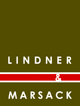 Over-broad Confidentiality Provisions
NLRB, EEOC and SEC active in this area
Construed to infringe on employees’ rights to discuss wages and terms and conditions of employment
Construed to discourage or prohibit employees from reporting misconduct to the government
21
QUESTIONS

Laurie A. Petersen, Esq.
Lindner & Marsack, S.C.
411 E. Wisconsin Avenue, Suite 1800
Milwaukee, WI 53202-4498
(414) 273-3910
lpetersen@lindner-marsack.com
www.lindner-marsack.com
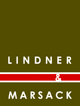